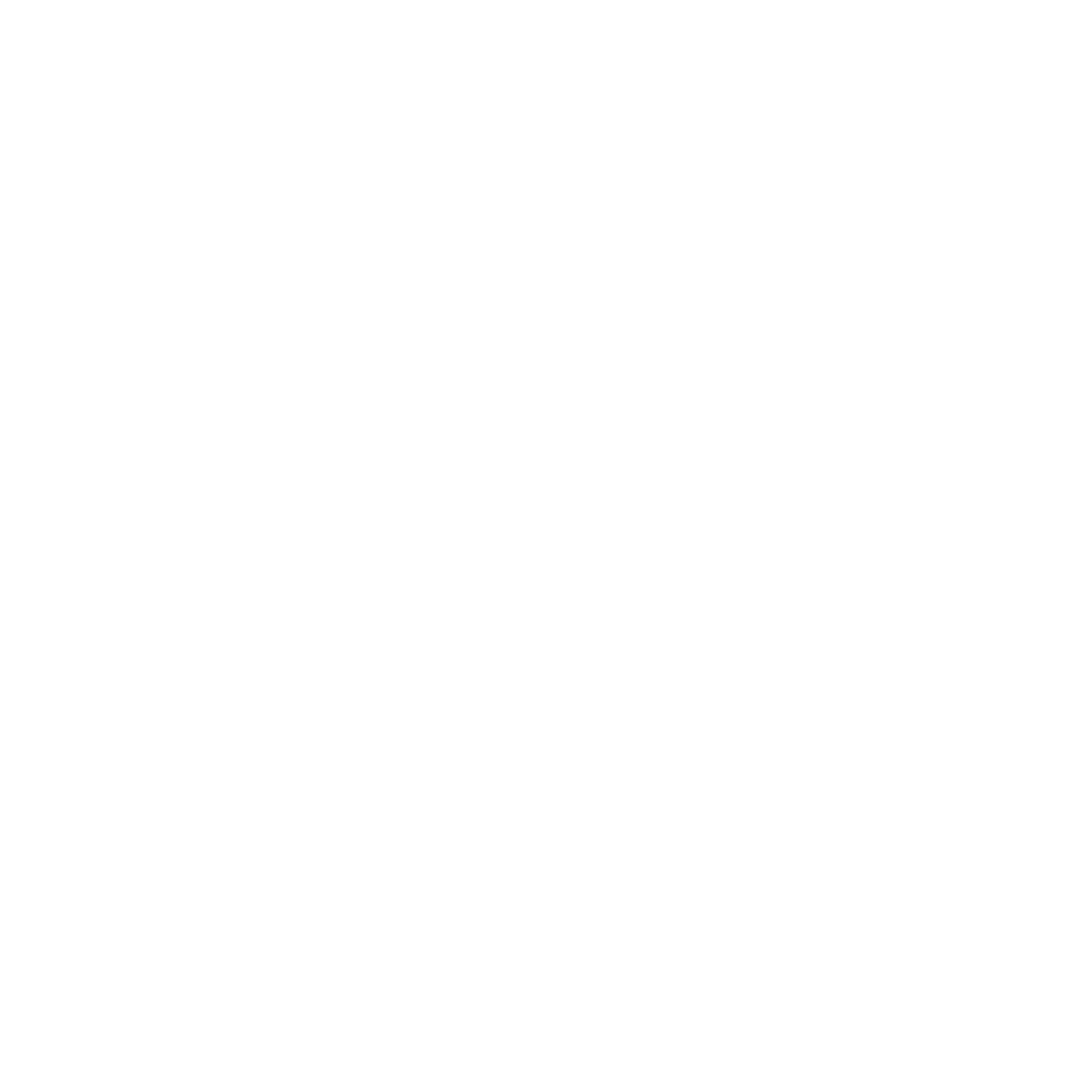 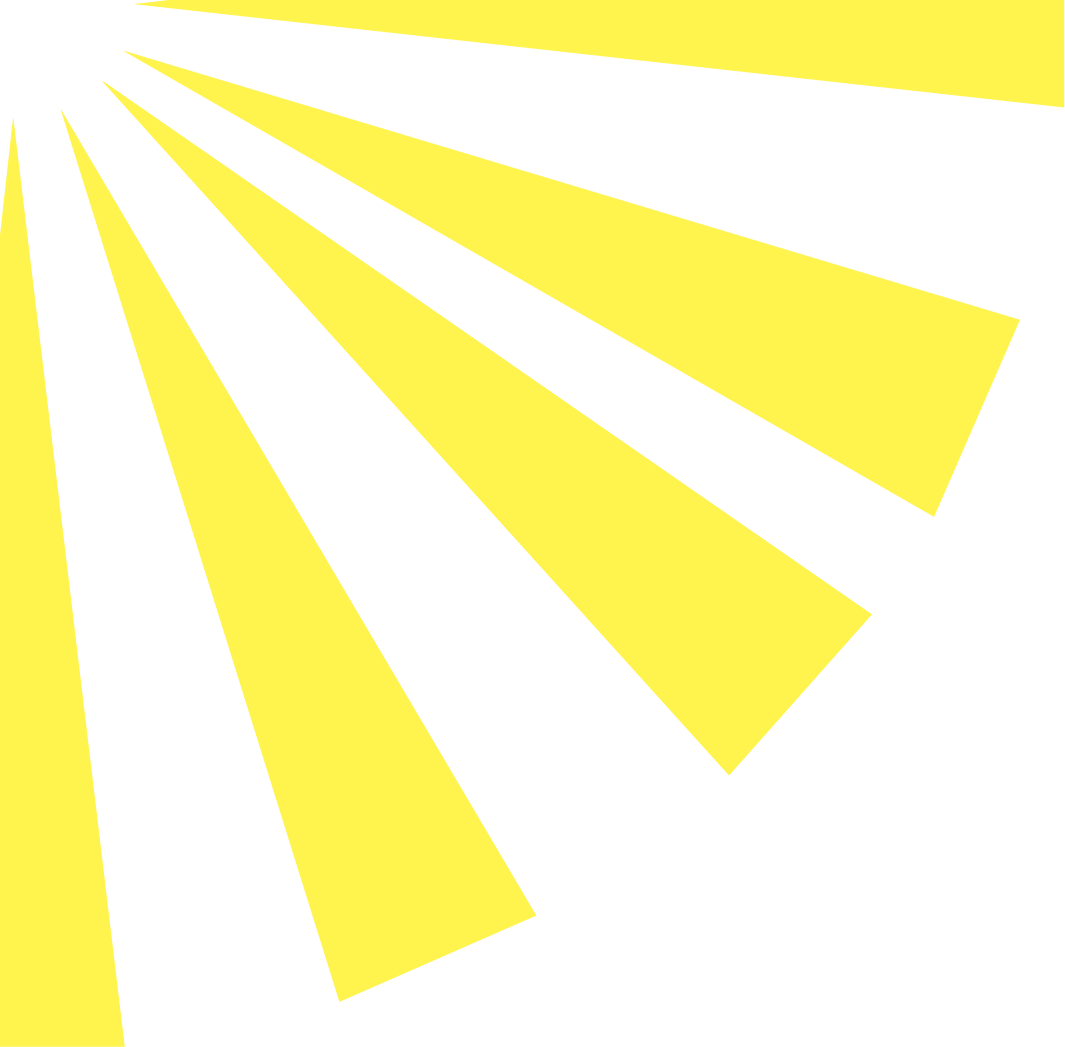 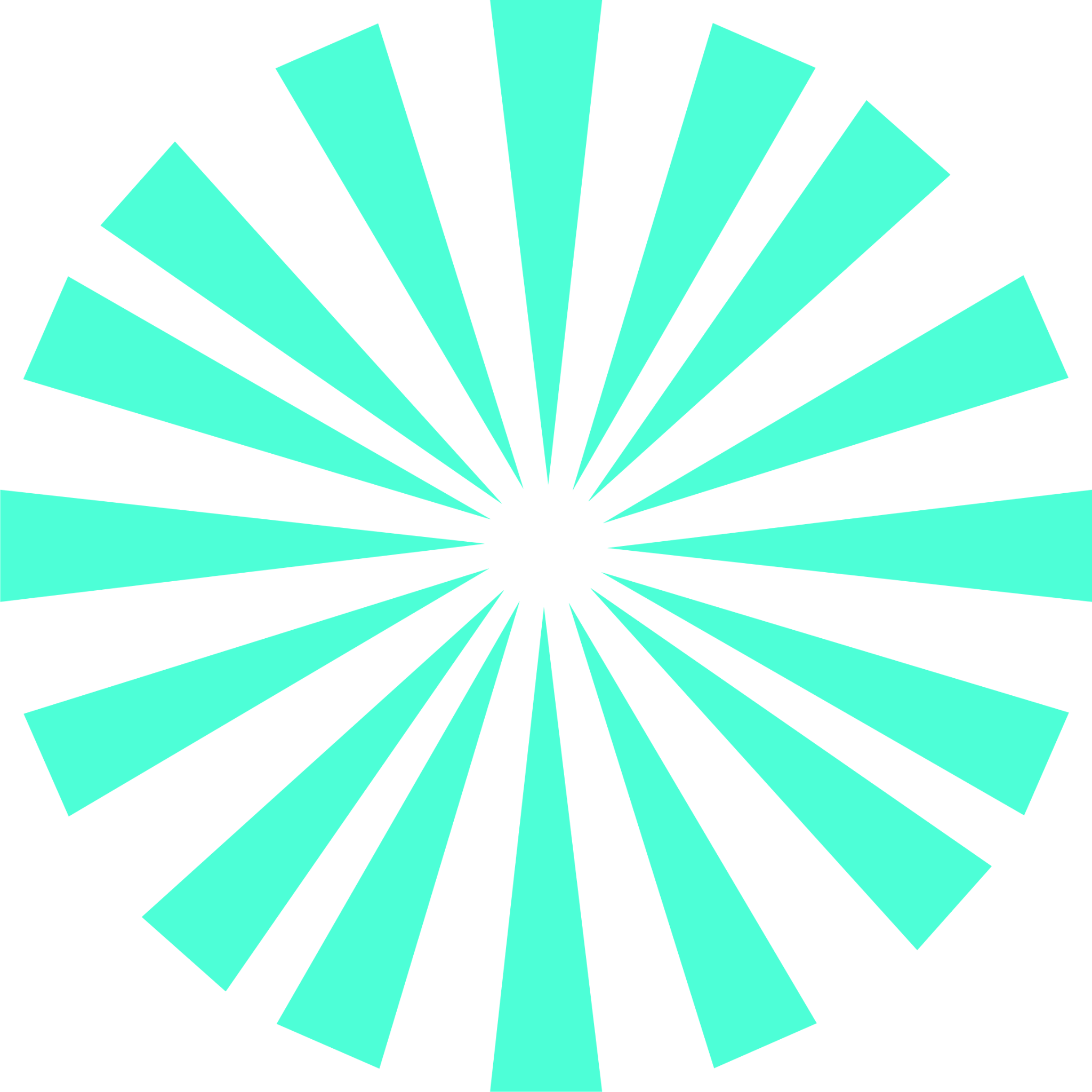 PROJECT
PLANNER
PROJECT NEEDS
Grade:
Subject:
PROJECT OVERVIEW
TO DO LIST
TITLE:
DURATION:
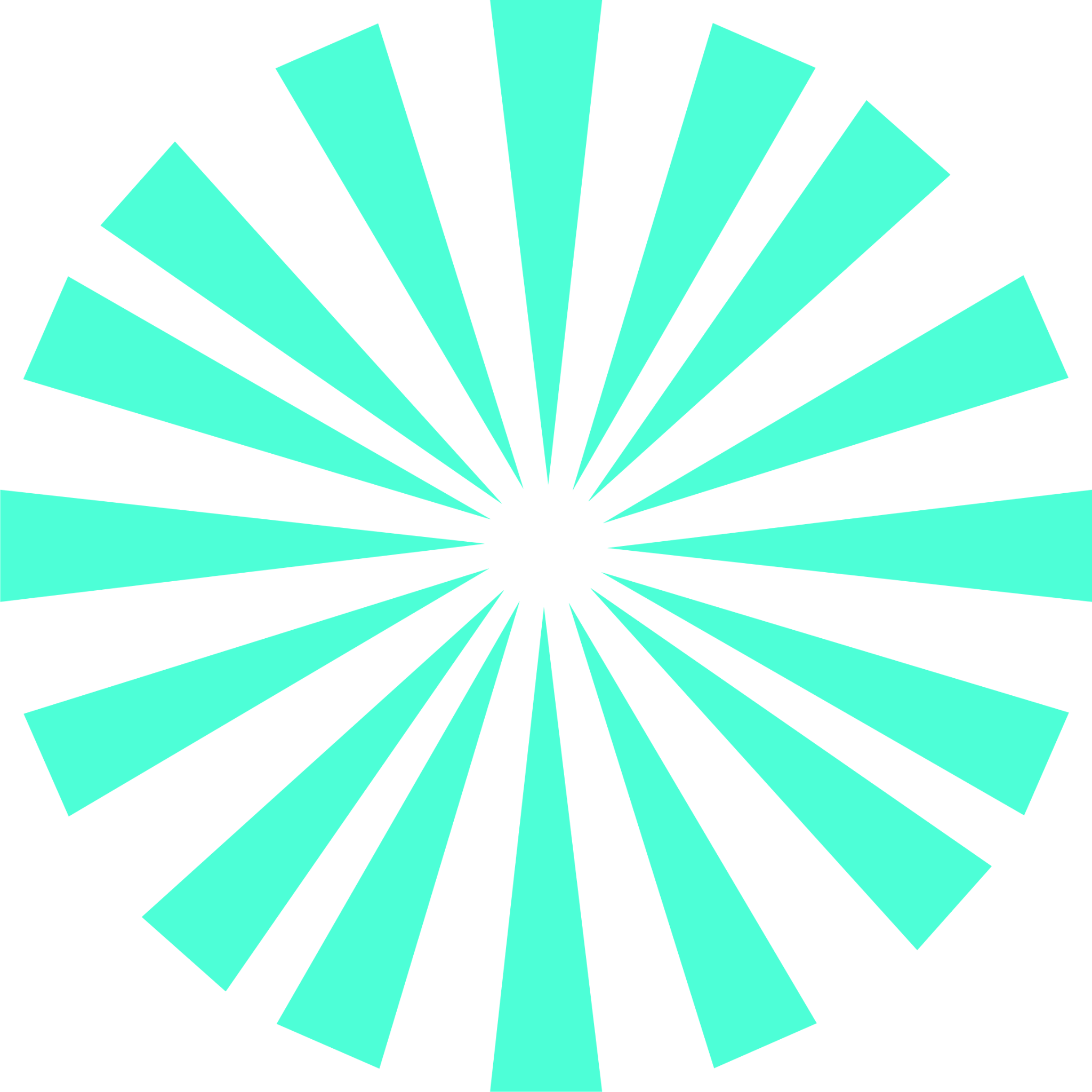 TOPIC:
FORMAT:
RESULT: